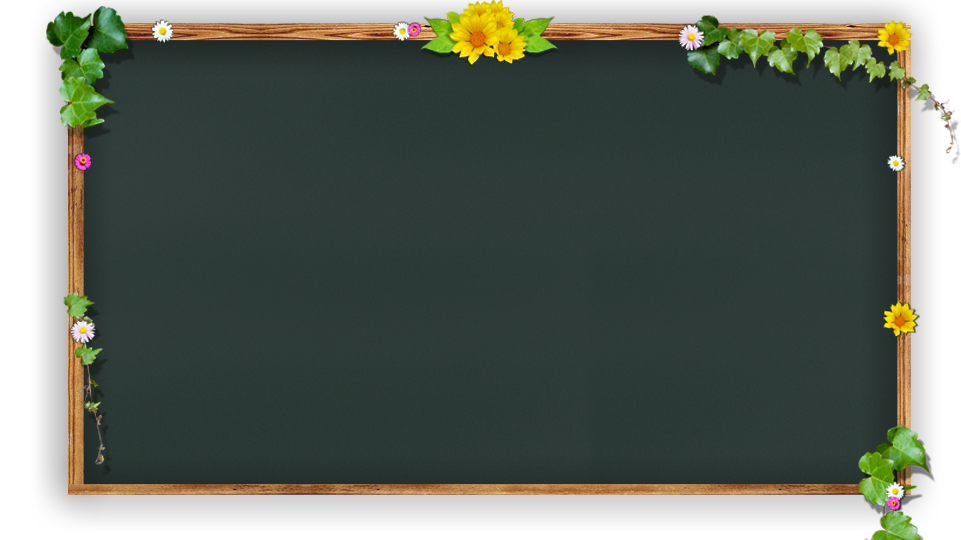 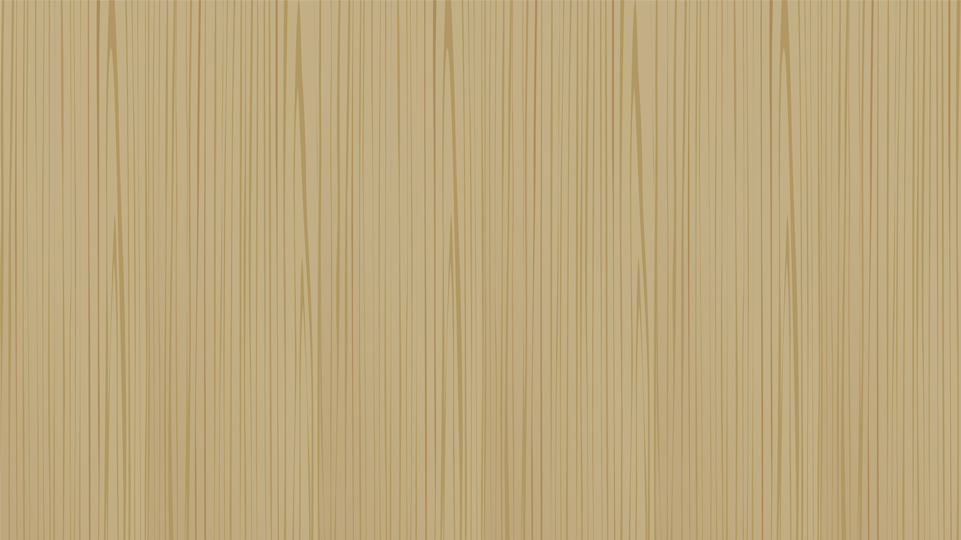 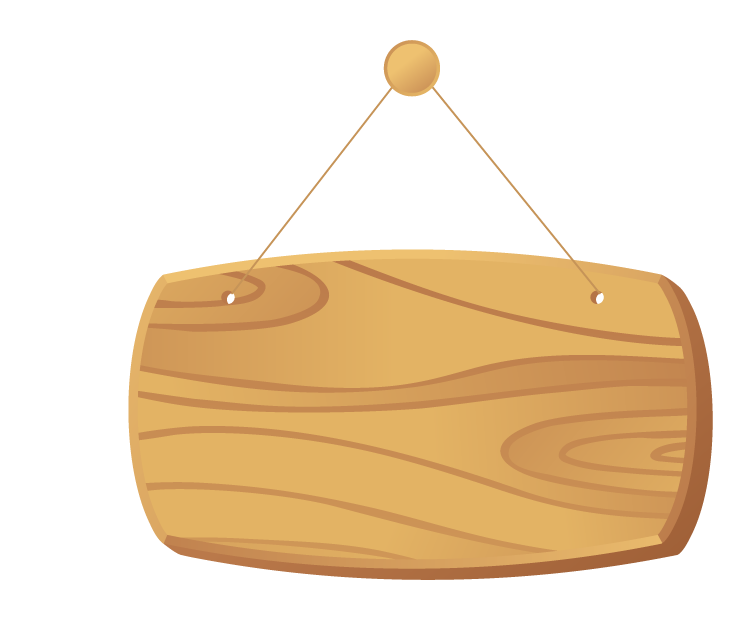 Khởi động
Trò chơi: Đuổi hình bắt chữ
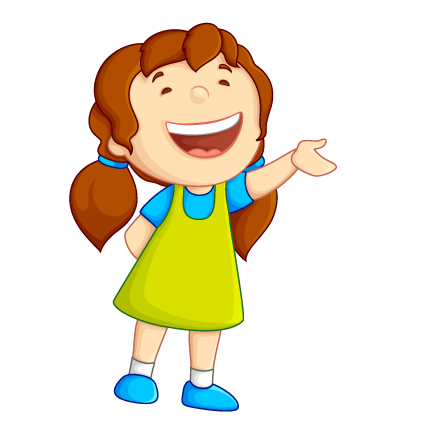 Đoán tên đồ dùng học tập
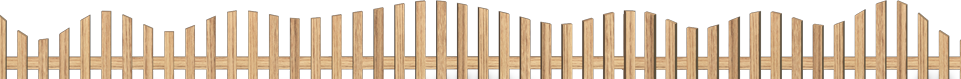 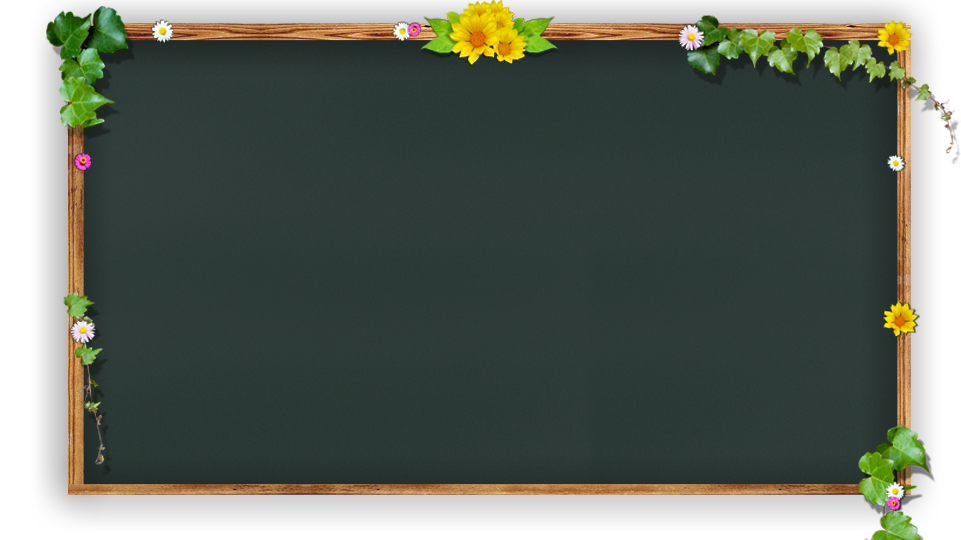 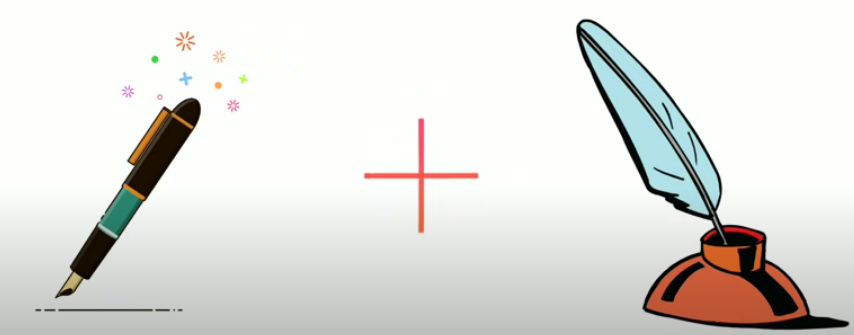 Đáp án: Bút máy
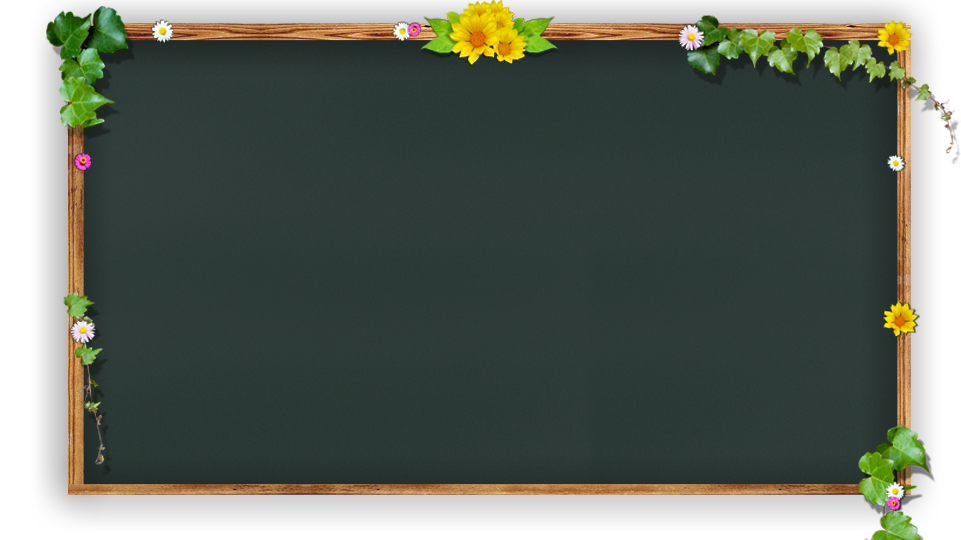 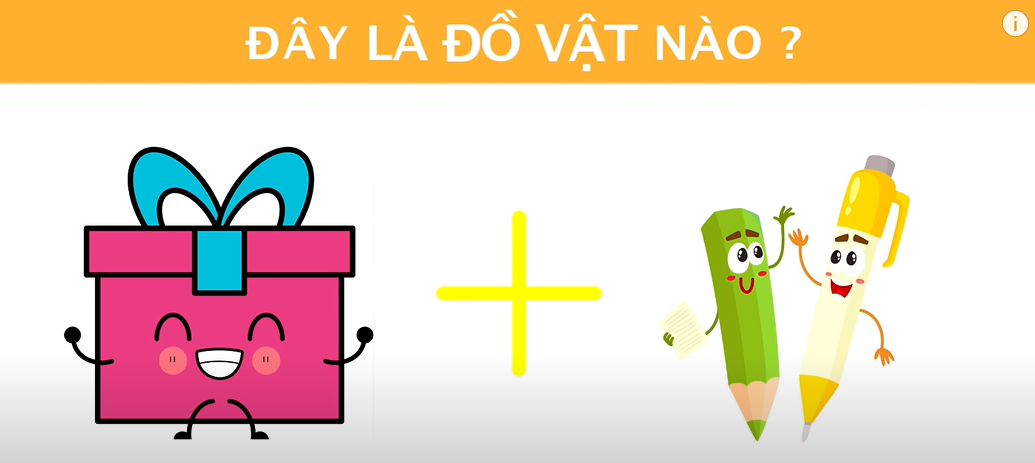 Đáp án: Hộp bút
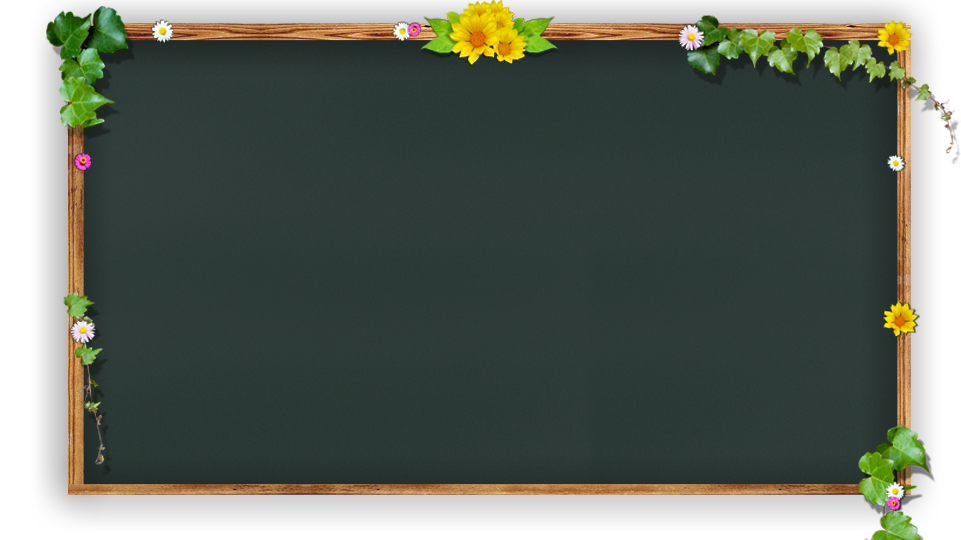 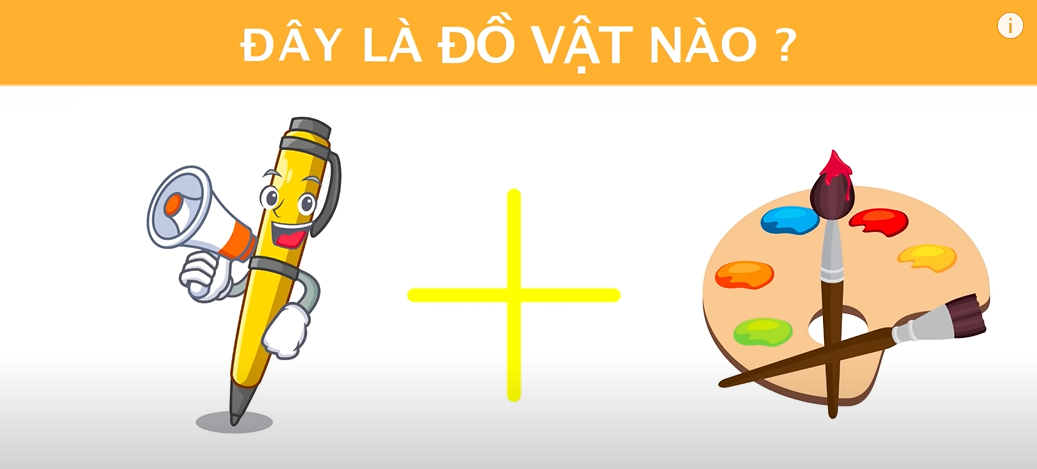 Đáp án: Bút màu
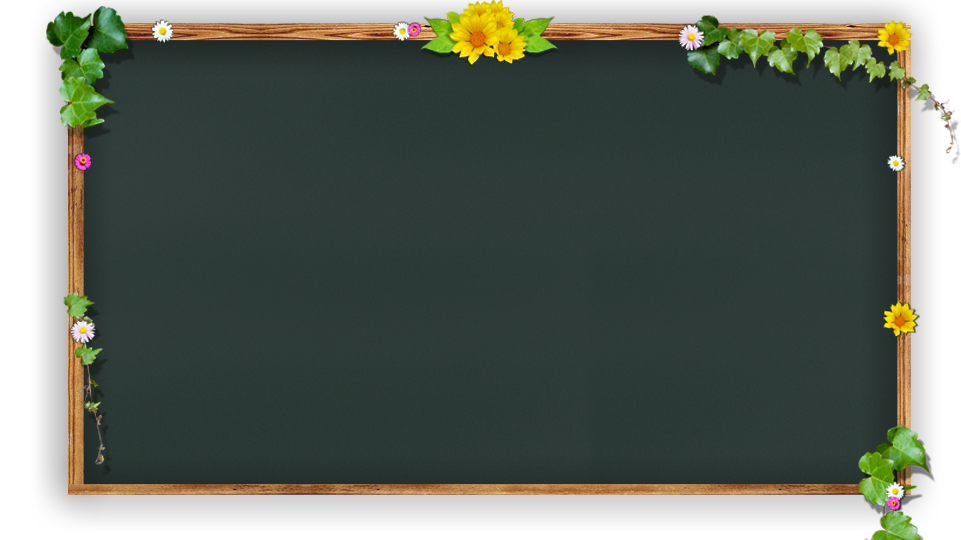 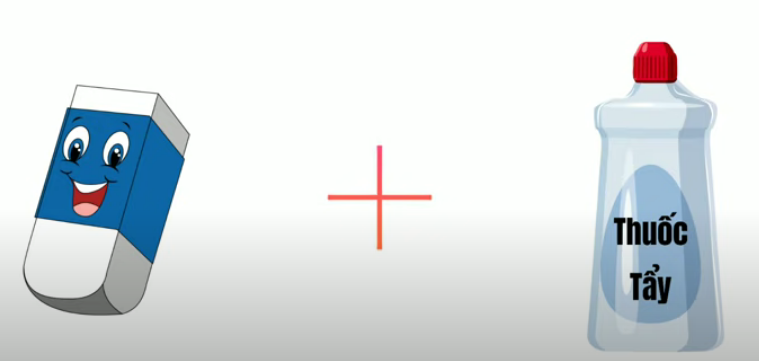 Đáp án: Cục tẩy